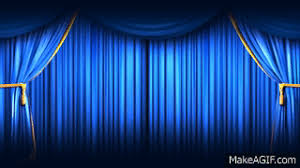 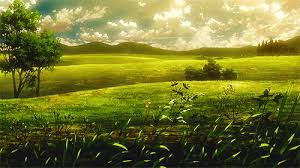 আজকের পাঠে সবাইকে স্বাগতম
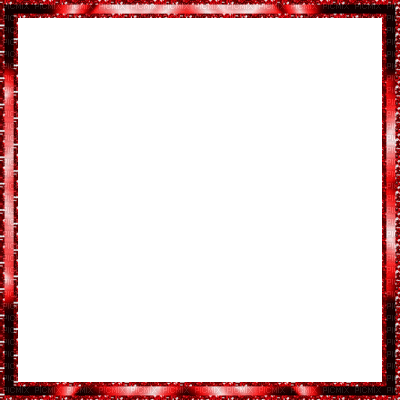 শিক্ষক পরিচিতি
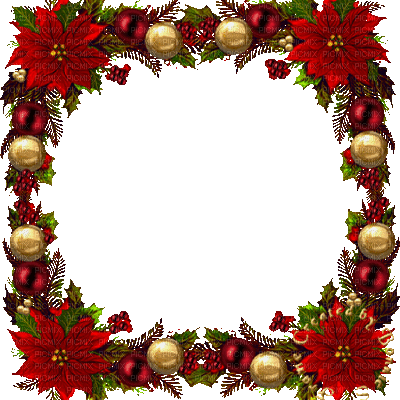 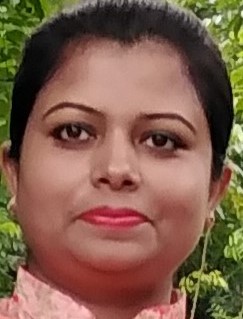 নাহিদা আখতার
সহকারী শিক্ষক
কালীকচ্ছ উত্তর সরকারি প্রাথমিক বিদ্যালয়
কালীকচ্ছ ,সরাইল, ব্রাহ্মণবাড়িয়া।
পাঠ পরিচিতি
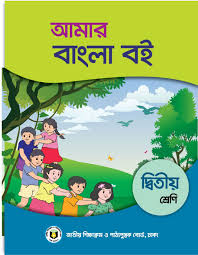 শ্রেণিঃদ্বিতীয়                                         বিষয়ঃ বাংলা
পাঠের শিরোনামঃ আমাদের দেশ।
আজকের পাঠঃআমাদের দেশ তারে কত ভালবাসি----জেলে ভাই ধরে মাছ মেঘের ছায়ায়।
সময়ঃ৪৫ মিনিট।
শিখনফল
শোনাঃ
২.১.২ কবিতা শুনে বুঝতে পারবে।
।
বলাঃ
২.১.২ পাঠ্যবইয়ের কবিতা আবৃত্তি করতে পারবে।
পড়াঃ
২.২.২ প্রমিত উচ্চারণে কবিতা আবৃত্তি করতে পারবে।
চল আমরা একটি ছবি দেখি
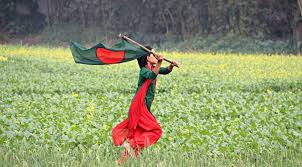 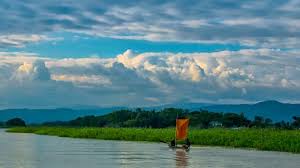 চল আজকে আমরা আমাদের দেশ কবিতাটি আবৃত্তি করি।
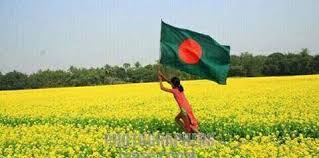 আমাদের দেশ তারে কত ভালবাসি
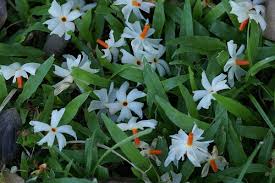 সবুজ ঘাসের বুকে শেফালির হাসি
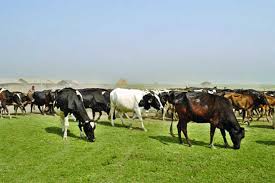 মাঠে মাঠে চরে গরু
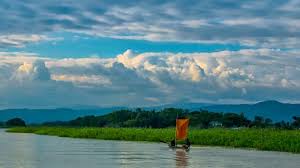 নদী বয়ে যায়
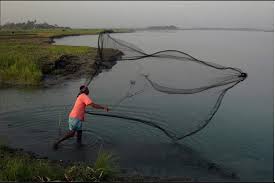 জেলে ভাই ধরে মাছ মেঘের ছায়ায়।
বইয়ের সাথে সংযোগ সাধন ও 
শিক্ষকের আবৃত্তি
(পৃষ্ঠা নং-১২)
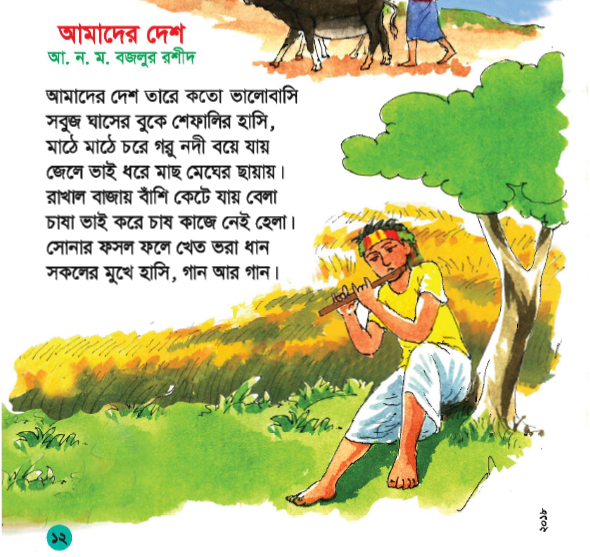 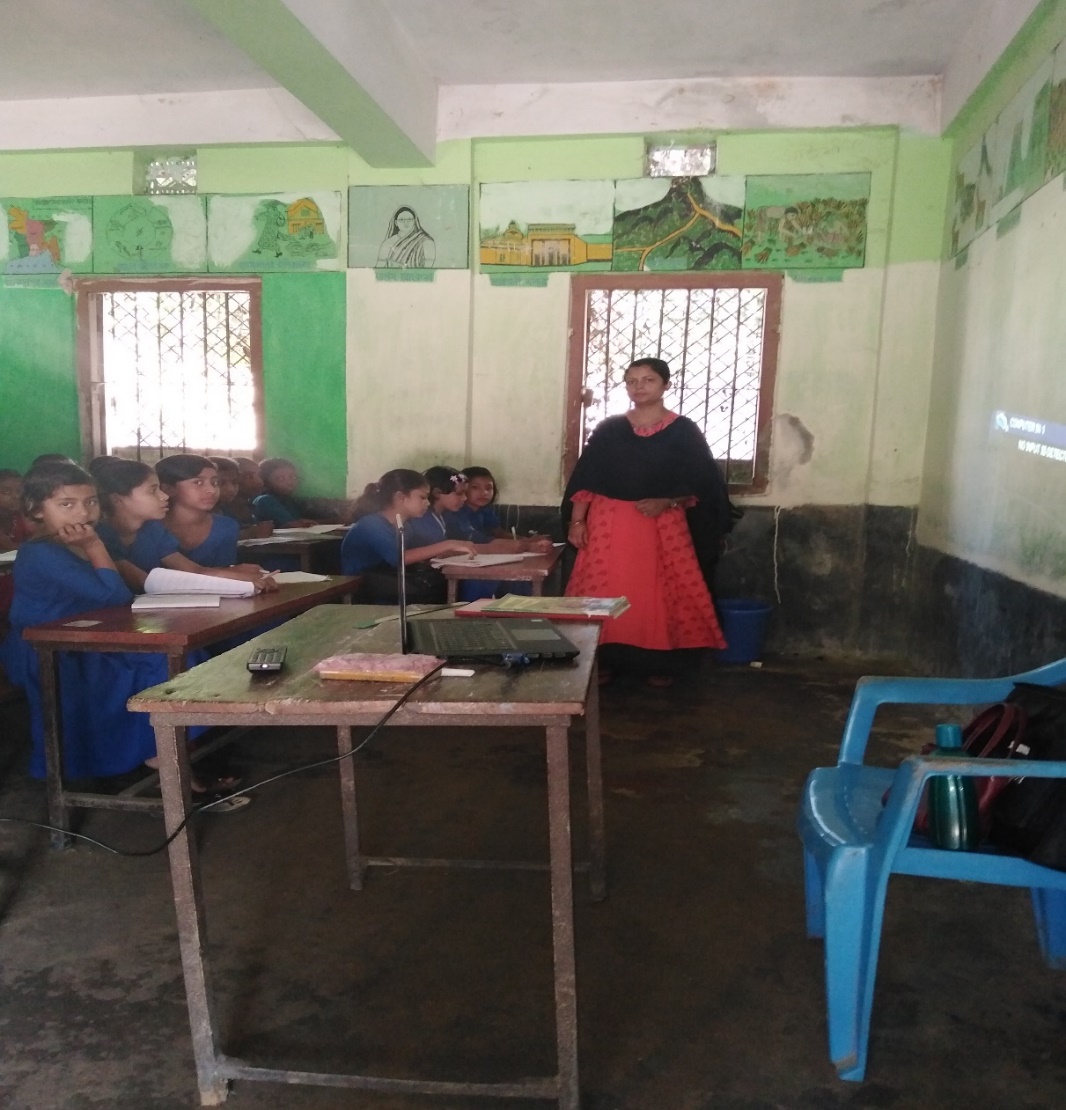 শিক্ষার্থীর আবৃত্তি
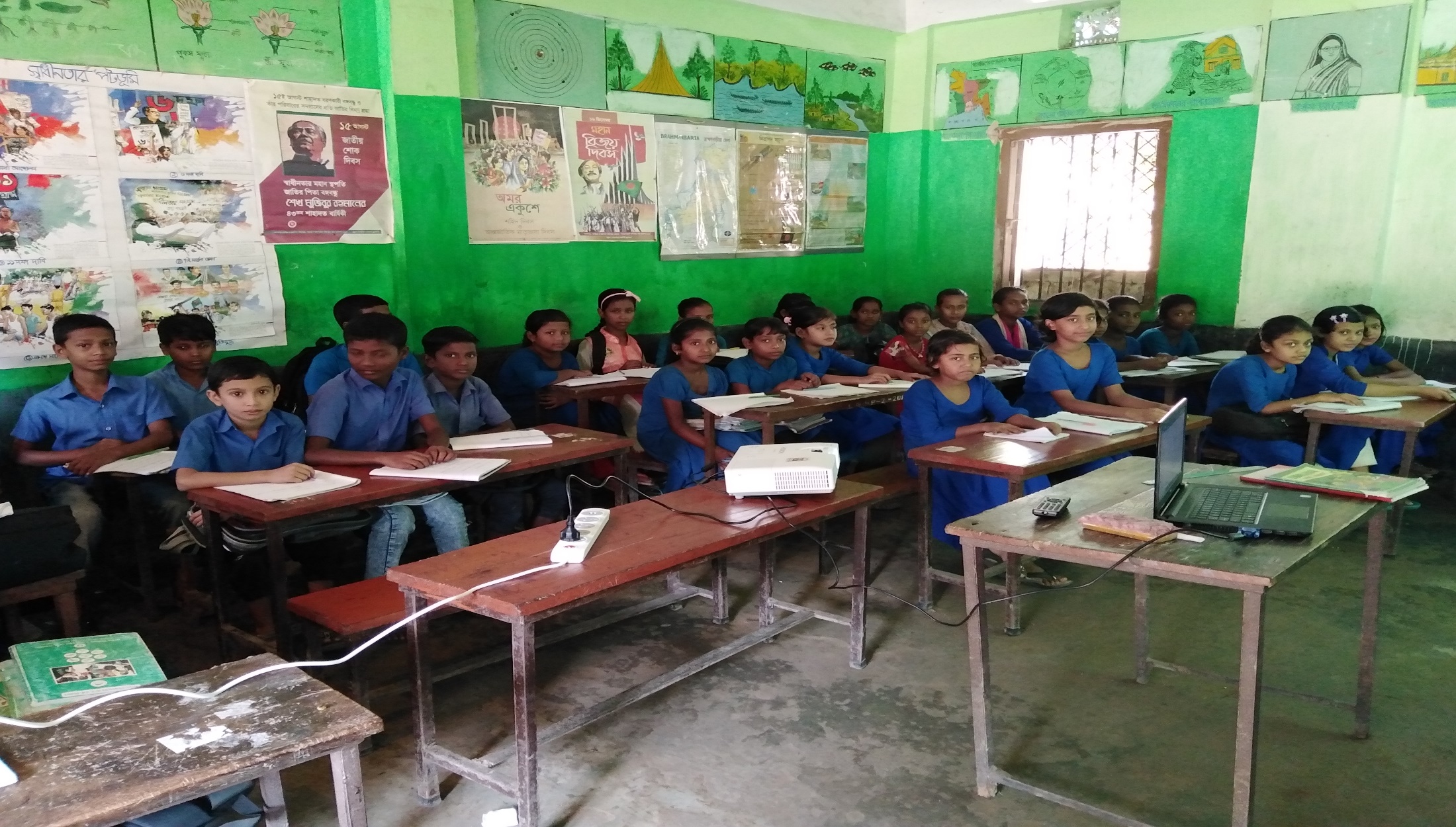 শব্দের অর্থ জেনে নিই
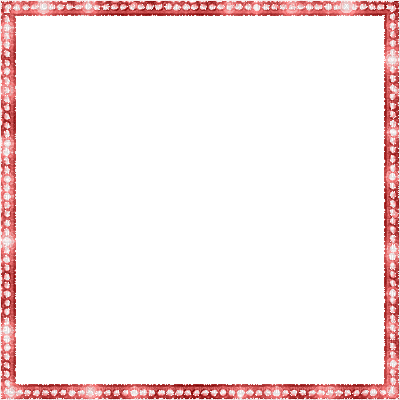 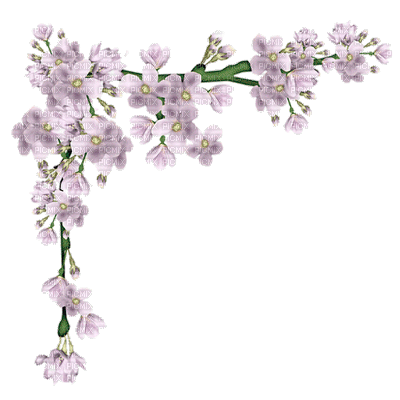 দলীয় কাজ
কবিতাটি দলে আবৃত্তি কর ।
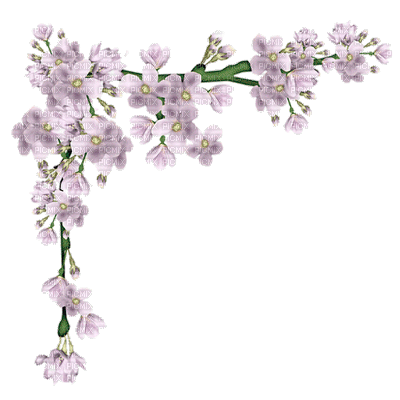 একক কাজ
কবিতাটি আবৃত্তি কর।
মূল্যায়ণ
খালি ঘর পূরণ কর
১।আমাদের ---তারে কত ভালবাসি।
২।সবুজ ঘাসের বুকে ---হাসি।
৩।নদী যায়
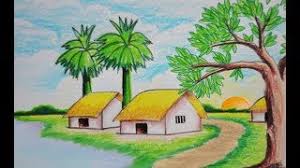 বাড়ির কাজ
কবিতাংশটুকু মনোযোগ সহকারে আবৃত্তি করবে।
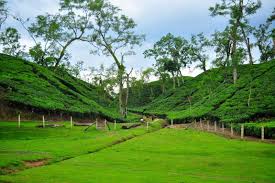 ধন্যবাদ 
আবার দেখা হবে।